International Programme in Performance Analysis of Sport,
Szombathely, 5th May – 16th May, 2012.
IPPAS
2013
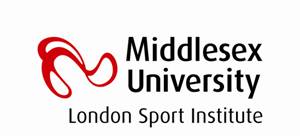 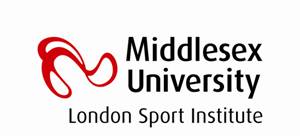 PARCS
(Performance Analysis Research and Consultancy in Sport)
Lifelong Learning Programme - Erasmus
 
INTENSIVE 
PROGRAMME
in
PERFORMANCE
ANALYSIS
Of
SPORT
(IPPAS 2013)

WHU, Szombathely, Hungary.
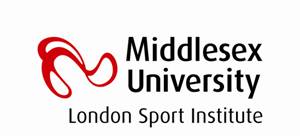 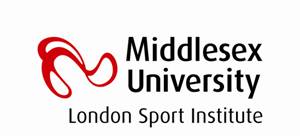 PARCS
(Performance Analysis Research and Consultancy in Sport)
Presentation
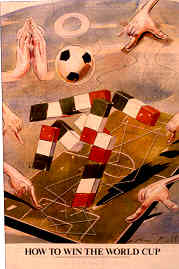 Introduction
   
   Aims

   Method 

   Implementation

   …..and the rest?
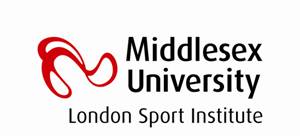 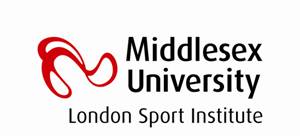 PARCS
(Performance Analysis Research and Consultancy in Sport)
In conjunction with
University of West Hungary, Szombathely, Hungary
SUMMARY

60 students from 12 universities from all over Europe gather in Hungary for 2 weeks, May 5th – May 16th, 2013.
World-Leading Performance Analysis Staff deliver 2 academically certified modules (Level 3).
Travel, accommodation and all food, paid for by the ERASMUS grant.
FULL social, sporting and cultural programme, including days out to Vienna or Lake Balaton.
Cost to students  - 50 euros in total.
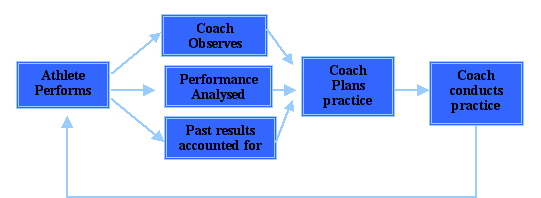 Fig.1. Schema of the coaching process (Franks et al, 1983).
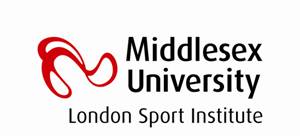 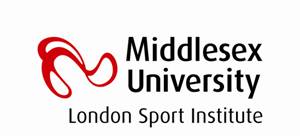 PARCS
(Performance Analysis Research and Consultancy in Sport)
Introduction
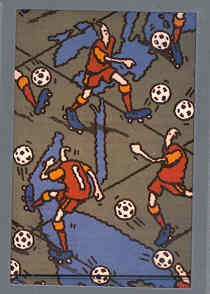 Performance Analysis is the fulcrum of the coaching process and is a mechanism for  research 
into sport at ‘the coal face’ – many professional clubs and NGB’s employ Performance Analysts.
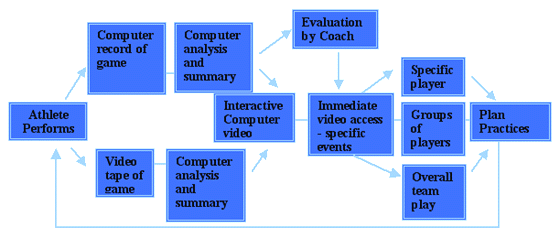 Fig.2 .A more complex schema of the coaching process
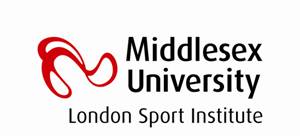 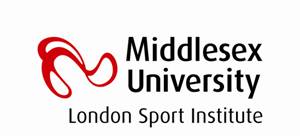 PARCS
(Performance Analysis Research and Consultancy in Sport)
Introduction
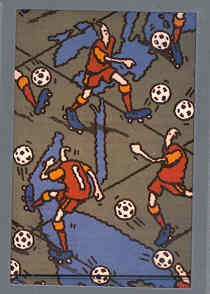 Performance Analysts must now be very confortable with digital video and computer 
technology –  These skills will be introduced to the students on IPPAS.
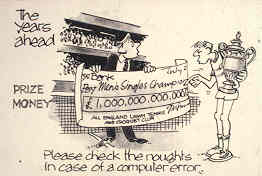 Aims
The main objective of the programme is to bring together expert staff from different universities (12) across Europe, and  commercial software firms, to contribute to an intensive course in Performance Analysis of Sport (PAS) – 2 modules at Level 3, undergraduate (equivalent to 20 CATS each in the UK, or 10 ECTS each in Europe). The staff from the SME’s will contribute a pragmatic practical approach that will complement the academic delivery of the Universities’ staff. All will learn from each other and will be able to use these materials and resources when they return home, to improve their own courses. 







The students (N=60 max) on the course will be recruited through the INSHS network and will have qualifications in sport (either 1 or 2 years of a degree or coaching qualifications), and are looking to increase their knowledge of analysis and feedback, perhaps with a view to applying for an MSc in PAS.
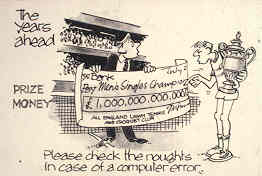 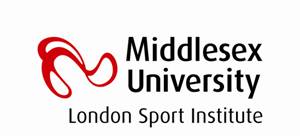 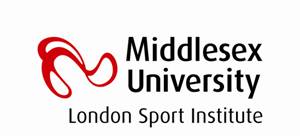 PARCS
(Performance Analysis Research and Consultancy in Sport)
UNIVERSITIES and COMPANIES TAKING PART (at the moment)
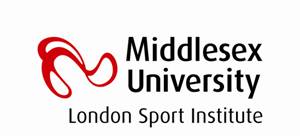 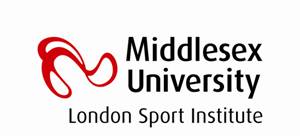 PARCS
(Performance Analysis Research and Consultancy in Sport)
Method
The partner universities will all contribute their respective expertise to the course, so the organisation of the modules, and the recruitment of potential students, will demand a high degree of multilateral cooperation between these 12 universities and the commercial enterprise. 

The software company staff will introduce their generic data collection and analysis software and demonstrate its use with digital video. All staff will learn from each other and will be able to use these materials and resources when they return home, to improve their own courses.
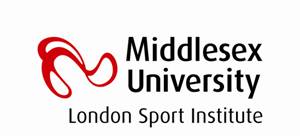 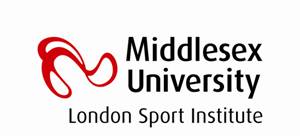 PARCS
(Performance Analysis Research and Consultancy in Sport)
Method
The courses will enable the universities to develop and enhance, in conjunction with the software firm, new electronic methods of delivery, distance learning and assessment. 
This will involve staff and students improving their communication skills through such software as Powerpoint, Skype, Adobe, Microsoft Excel, and so on, as well as the interactive software packages that we will deliver as the courses develop. 
There will be as much ‘hands on’ experience as possible for the students, designing analysis systems for any sports in which they are interested, transferring these ideas into the generic software to enable data capture from video. 
They will learn correct analysis methods to process these data and then use them to create storyboards for edited videos that tell the tale of the performance. 
All students will have to make presentations as part of  their assessments, these being projects based on their practical work
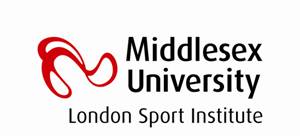 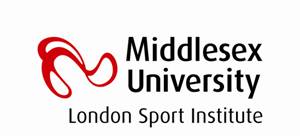 PARCS
(Performance Analysis Research and Consultancy in Sport)
Method
The courses will enable the universities to develop and enhance, in conjunction with the software firm, new electronic methods of delivery, distance learning and assessment. All the material and resources for the courses will be electronic, then all the students, and staff of course, will enhance their technological and computing knowledge through the use of the software packages such as FOCUS (EliteSportsAnalysis), Powerpoint, Skype, Adobe, Microsoft Excel, and so on. 

These modules (equivalent to 20 CATS each in the UK, or 10 ECTS each in Europe and certified by Middlesex University) are delivered in a similar form at a number of the universities as part of sports degrees. This course will complement those courses, and will enable the students to gain access to MSc courses such as those run at UWIC, NTU Nottingham, Chester, Middlesex, Chichester, and the International MSc in PAS run by NTU, Otto von Guericke Universitat, Magdeburg and the University of Valencia.
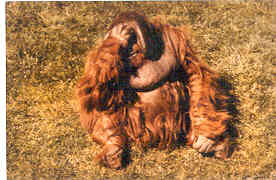 Work 
Programme

WEEK ONE
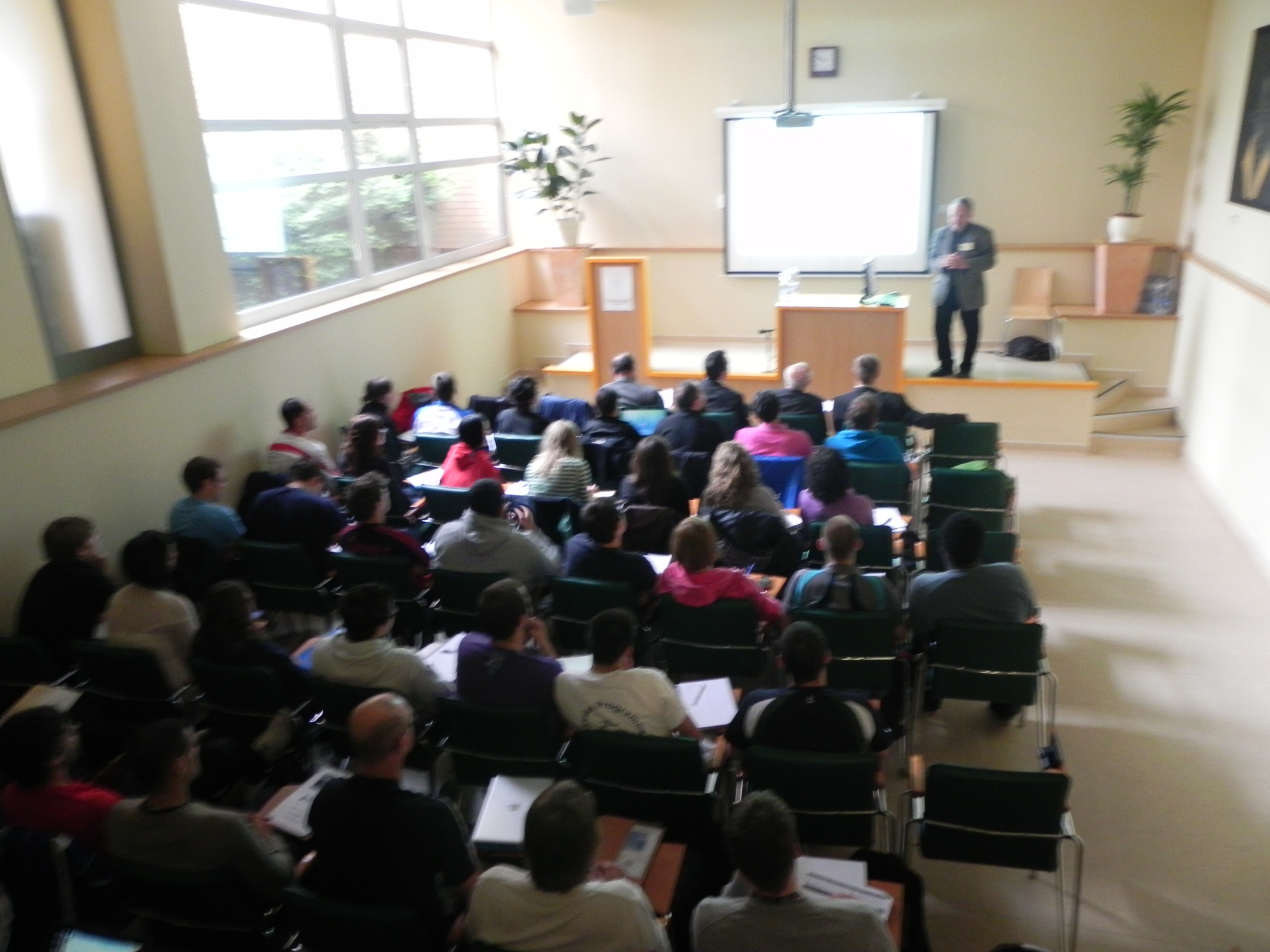 Work 
Programme

WEEK TWO


HARD!!!
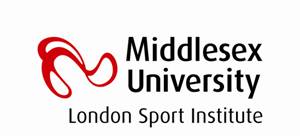 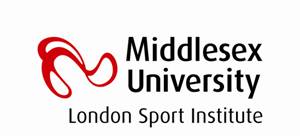 PARCS
(Performance Analysis Research and Consultancy in Sport)
………BUT IT IS 
  NOT 
  ALL 
                      HARD WORK…..
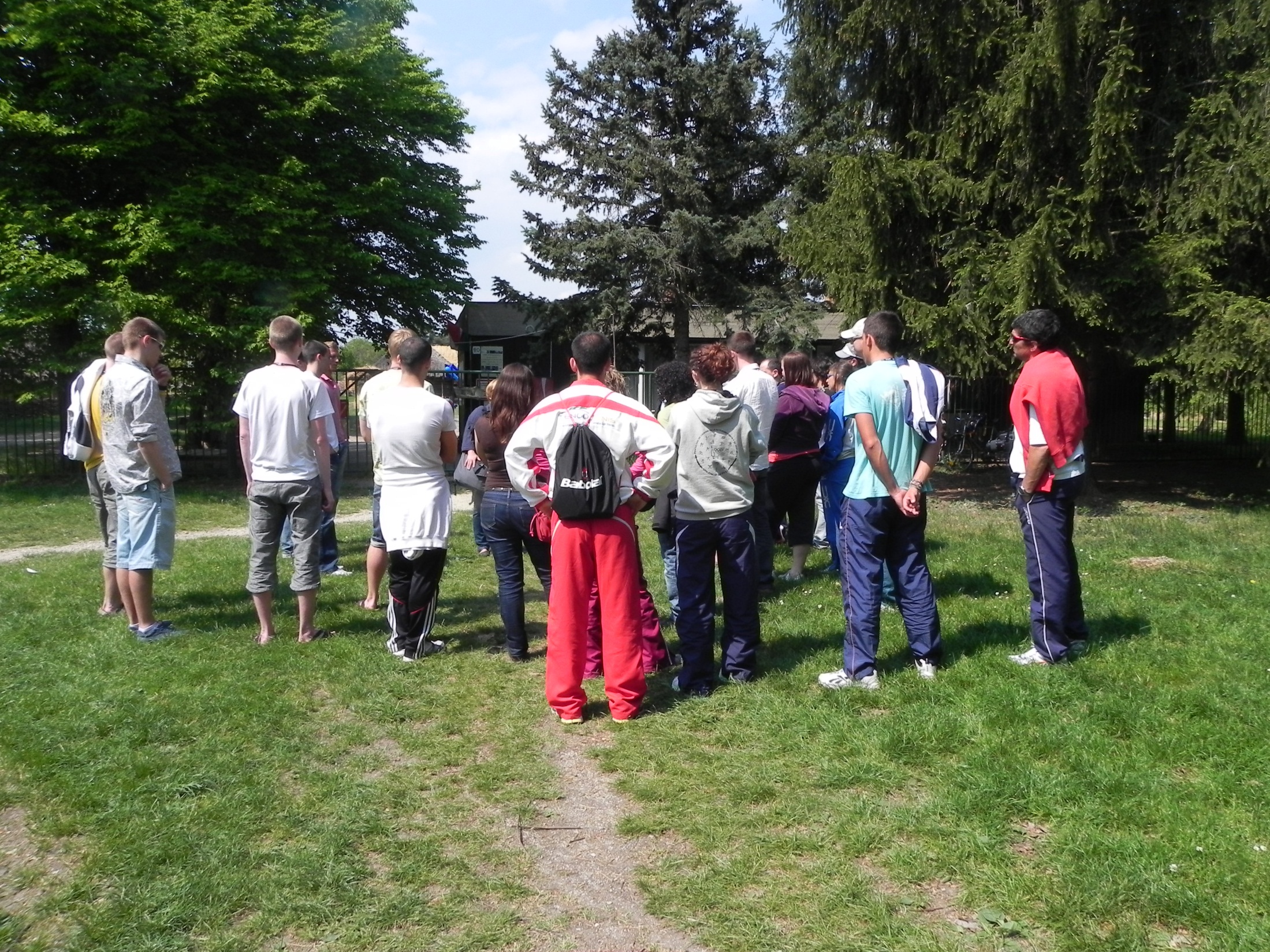 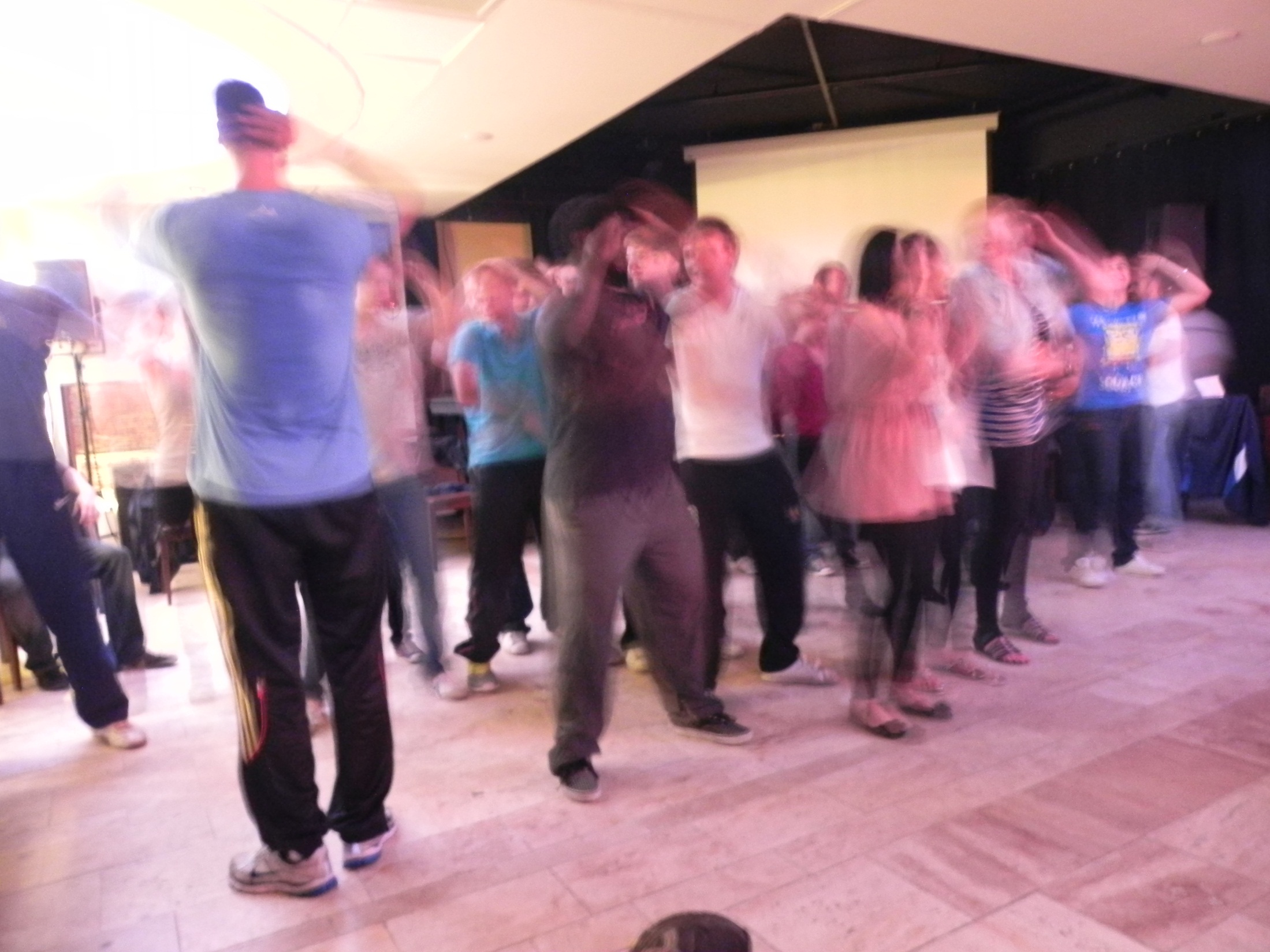 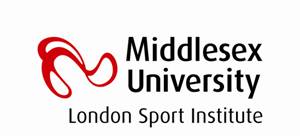 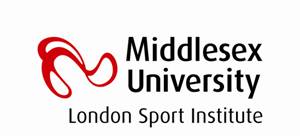 PARCS
(Performance Analysis Research and Consultancy in Sport)
SOCIAL PROGRAMME
Monday 25th April:-   Traditional Hungarian Easter Programme – Open air Village Museum - 1400
Saturday April 30th – Day Trip (0930) to Lake Balaton ( Szigliget- Badacsony- Tihany) , 
                                   2000 Evening Party  - Theatre Lounge
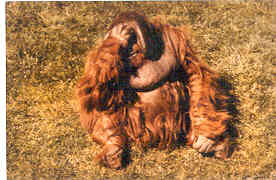 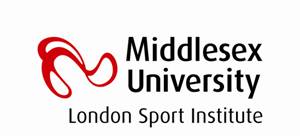 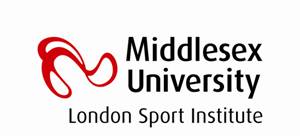 PARCS
(Performance Analysis Research and Consultancy in Sport)
4 IMPLEMENTATION
NEXT STEPS:-

EACH UNIVERSITY ORGANISER RECRUITS 5 STUDENTS (PLUS RESERVES?) WHO WISH TO SHARE THIS UNIQUE INTERNATIONAL EDUCATIONAL EXPERIENCE.
EACH STUDENT MUST COMMIT TO 2 WEEKS IN HUNGARY from 5th – 16th May 2013
EACH STUDENT MUST PAY A DEPOSIT OF 50 euros.
EACH STUDENT WILL HAVE TRAVEL, ACCOMMODATION AND 3 MEALS PER DAY PROVIDED, PLUS A FULL SOCIAL PROGRAMME.
EACH STUDENT THAT PASSES EACH MODULE WILL RECEIVE A CERTIFICATE (10 ECTS EACH) PROVIDED BY THE UNIVERSITY OF MIDDLESEX.
ANY WITHDRAWALS WILL FORFEIT THEIR DEPOSITS.
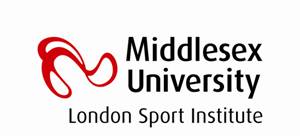 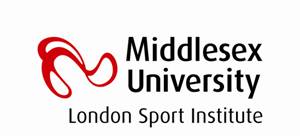 PARCS
(Performance Analysis Research and Consultancy in Sport)
4 IMPLEMENTATION
NEXT STEPS:-

WE NEED THE NAMES AND PASSPORT DETAILS, AND OTHER PERSONAL DATA (SEE THE ‘STUDENTINFO.XLS’ FILE) BY DECEMBER 21st SO WE CAN GET FLIGHTS AS CHEAPLY AS POSSIBLE – PLEASE COPY TO PROF. DANCS.
WE ALSO NEED DETAILS OF THE STAFF COMING (SEE ‘STAFFINFO.XLS’ FILE) BY THE SAME DATE.
WE CAN ONLY PAY THE EXPENSES AND ACCOMMODATION OF ONE MEMBER OF STAFF PER UNIVERSITY – EXTRA STAFF CAN GET HELP THROUGH ERASMUS?
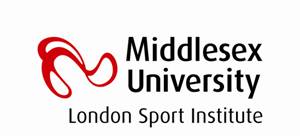 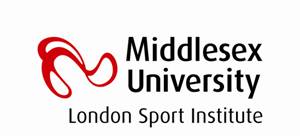 PARCS
(Performance Analysis Research and Consultancy in Sport)
In conjunction with
University of West Hungary, Szombathely, Hungary
IN CONCLUSION:-

60 students from 12 universities from all over Europe gather in Hungary for 2 weeks, May 5th – May 16th, 2013.
World-Leading Performance Analysis Staff deliver 2 academically certified modules (Level 3).
Travel, accommodation and all food, paid for by the ERASMUS grant.
FULL social, sporting and cultural programme, including days out to Vienna or Lake Balaton.
Cost to students  - 50 euros in total.
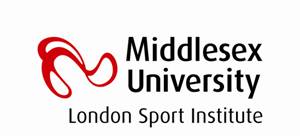 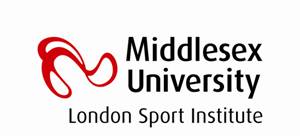 PARCS
(Performance Analysis Research and Consultancy in Sport)
In conjunction with
University of West Hungary, Szombathely, Hungary
PARCS
(Performance Analysis Research and Consultancy in Sport)
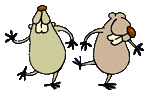 DO YOU WANT TO BE A PART OF THIS?DECIDE NOW, 

AND LET YOUR MEMBER OF STAFF KNOW AS SOON AS POSSIBLE – 

ONLY 5 PLACES!!!!
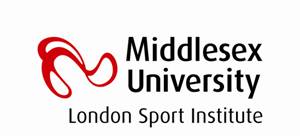 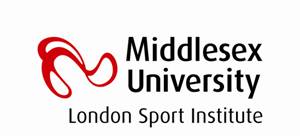 PARCS
(Performance Analysis Research and Consultancy in Sport)
THANK 
YOU 
FOR 
YOUR 
ATTENTION

I look forward to seeing you in Hungary at Easter
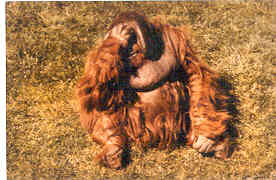 Mike Hughes